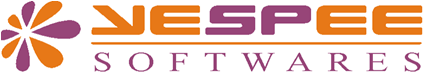 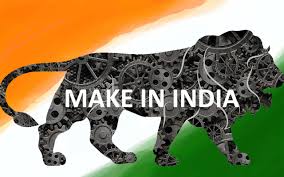 SMART ROLL CALL
Automated Classroom Attendance Solution
Advantages of Smart Roll Call
Eliminates Proxy Attendance.
 Saves time and helps teacher to conduct classes more efficiently.
 Eliminates paper work.
 Increases transparency between student, professor and parents.
 Multiple student attendance report.
 Light weight handheld portable device .
 Easy integration  with University management system (ERP).
 Auto push of punch data to centralised server.
 Mobile App for students and professors.
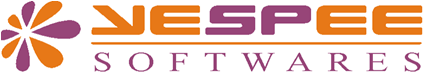 MICROLOGBIO Hand held Attendance recording system.
Microprocessor: 32-bit ARM CPU @ 120 MHz
 Display:128x64 dot Graphic Display, EL backlight
 Morpho- Sagem Sensor 6000 Finger Templates ( 3000 users with 2 Finger each)
 Memory: 100,000 Transaction Records using FLASH
 Voice Guided message (for Acceptance / Rejection) (with mute option) 
 Keyboard:16 keys with Membrane Keys 
 Communication : Automatic Server to Device Synchronization using Wi – Fi & LAN
 Online Auto Data Push after Attendance is captured 
 Battery Back Up: Built-in 6 hours battery back up
 Auto battery shut-down facility in case of idle condition 
 USB Interface
 Working Temperature: 0°C-50°C/ RH: 20% to 95%(non condensing)
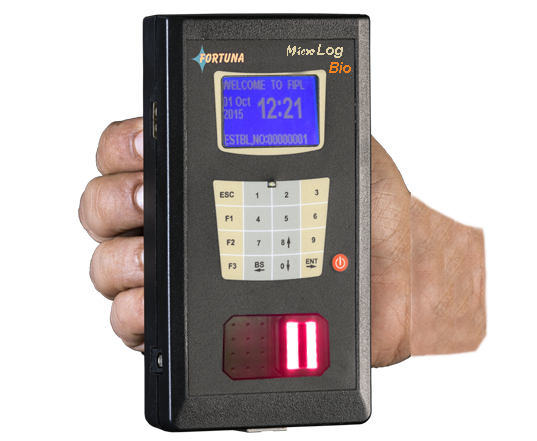 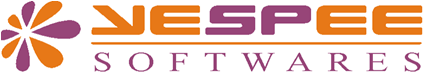 Hand Held Biometric Attendance solution :HARDWARE FEATURES
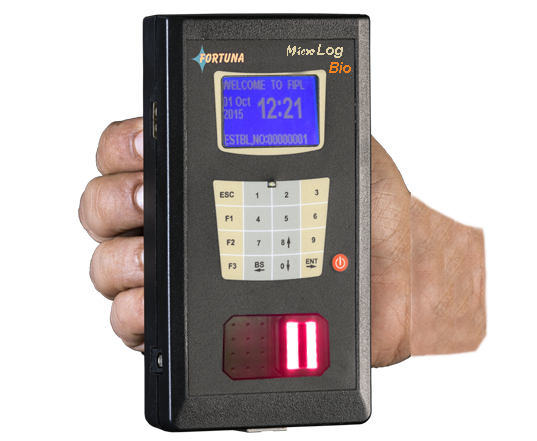 Real time attendance.
 Easy Finger Enrolment of Students & Professors in the  Hand held Terminals.
 Professor Log-in & Professor logs out.
 To Create new course including Course Name and Code.
 Facility to download  list of students , Course from the  server.
 Marking Missed Attendance.
 Assigning the Course to the Professor .
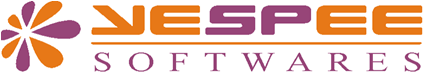 USP’s of Micro LOG Bio : Hand Held Biometric Attendance solution:
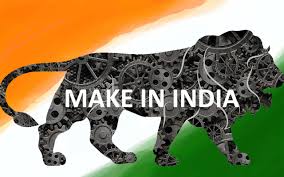 Professor Login using Finger Punching for enabling Classroom Attendance & Log-out after Attendance is over.
Multiple Professors supported on a Single MicroLOG Bio
Each MicroLOG may have the following Database:
	Students : 15000 relationship subject/prof/student
	Subject : 96 
The Transaction data provides the Student ID, Professor ID & the Course ID along with Date/Time for better MIS Reporting
Auto Battery shut-down facility in case of idle condition
Lightweight, Rugged & Indigenously designed & manufactured
Report Generation : Subject /Course wise 
Daily/Monthly/Semester wise/Punch time wise Attendance & Absentee Report.
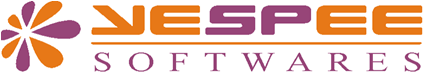 Application Flow
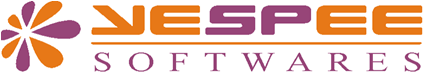 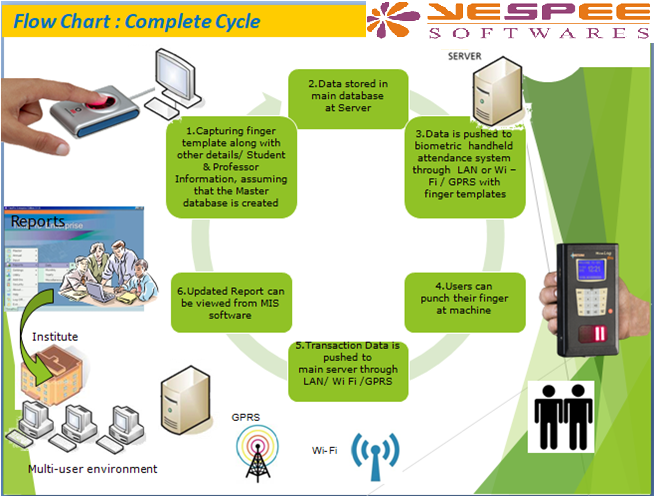 APPLICATION FLOW
LIVE EXPERIENCE
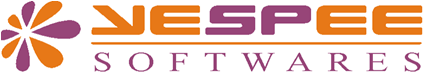 Dashboard
 Individual login for Professor, student and parents.
 Multiple attendance reports on student attendance.
 Mobile App for students.
 Easy registration of students & Professors.
 Add & drop facility.
PLACES DEPLOYED
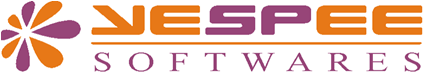 The Smart Roll Call Solution is currently successfully deployed in the under mentioned finest technical Institutions of India.

IIT Roorkee. 

                            				IIT Kanpur	.


IIT Tirupati. 

IIIT Hyderabad.

We also do the Integration of our Software with UMS ( University Management Software )
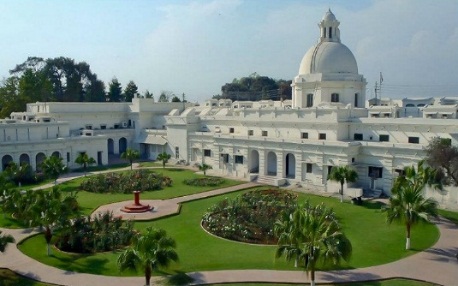 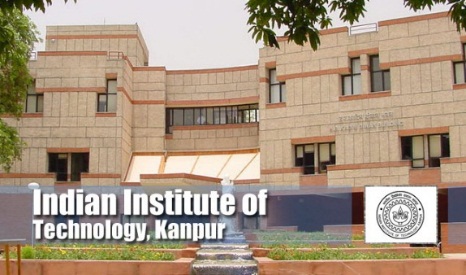 TYPES OF STUDENT ATTENDANCE REPORTS (MONTHLY)
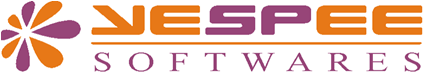 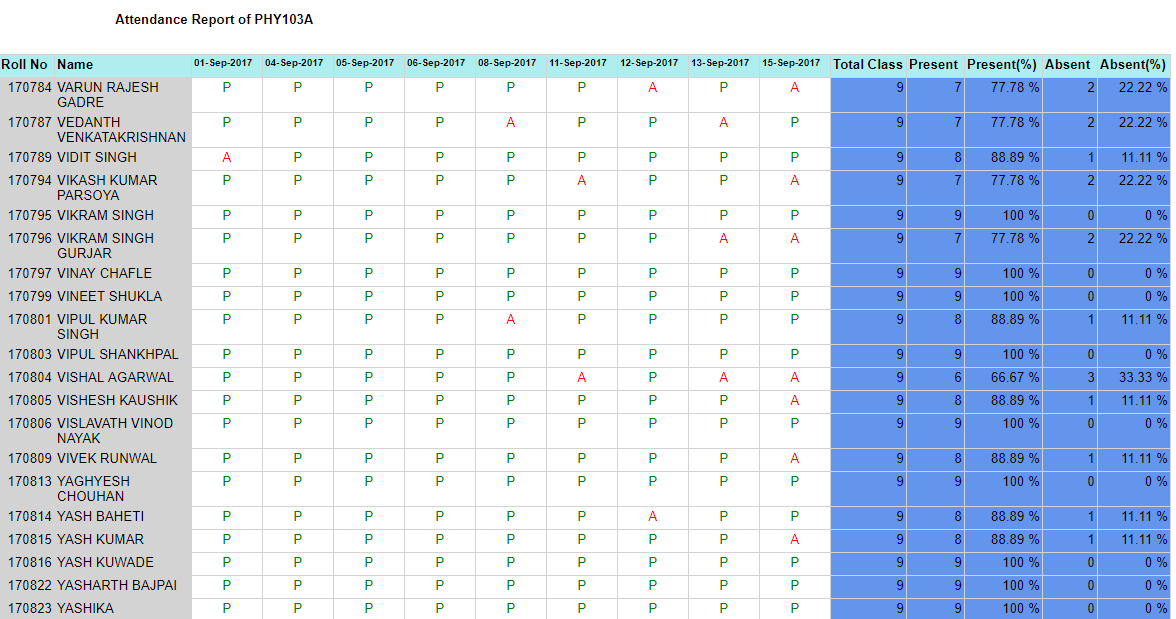 TYPES OF STUDENT ATTENDANCE REPORTS (DAY WISE PUNCH TIME REPORT)
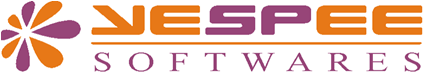 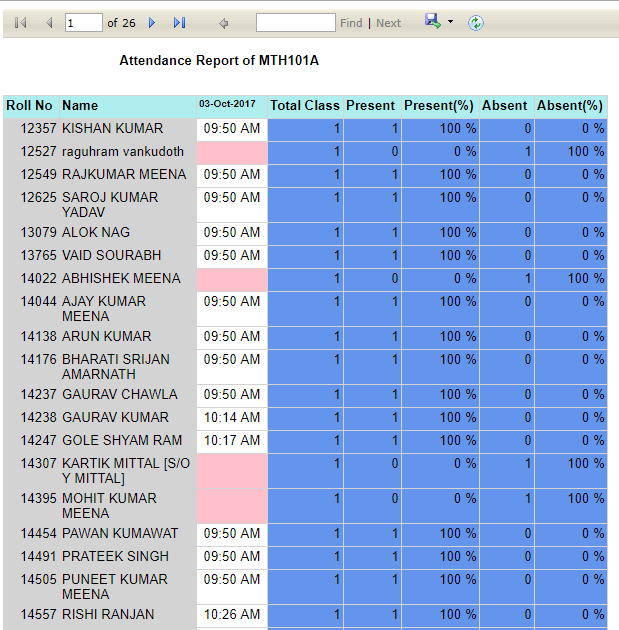 TYPES OF STUDENT ATTENDANCE REPORTS (SEMESTER WISE  REPORT)
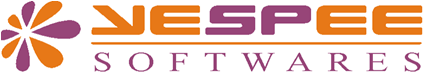 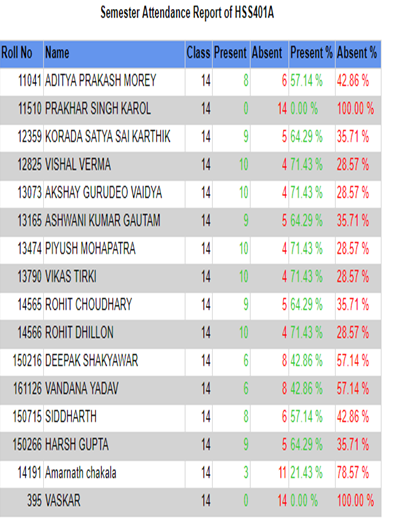 TYPES OF STUDENT ATTENDANCE REPORTS (CONSOLIDATED CLASS REPORT)
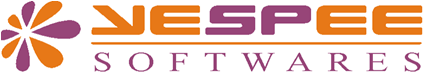 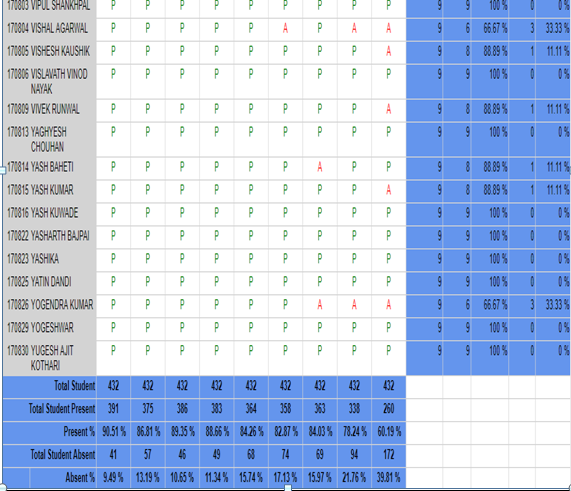 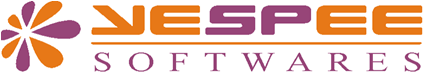 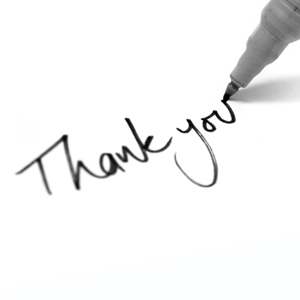 For more information, please feel free to contact